Výchovná kompetence v dalším vzdělávání pracovníků s dětmi a mládeží
Jiří Sliacky
In Pedagogická orientace 2009, roč. 19, č. 1, s. 28 – 46. ISSN 1211 – 4669
Zpracovala : Bc. Pavla Brandová, 2010
Základní otázky
Jaký je význam dobrovolného pracovníka s dětmi a mládeží v oblasti volného času?

Jaké je jeho potřebné vzdělání?

Jaké jsou jeho kompetence?

Jaký má mít podíl na výchově?
úvod
Klíčová slova:
Volný čas
Výchova ve volném čase
Další vzdělávání 
Děti
Mládež
Pracovník s dětmi a mládeží
Kompetence
Výchovná kompetence
Volný čas
Co si pod tímto pojmem představit?
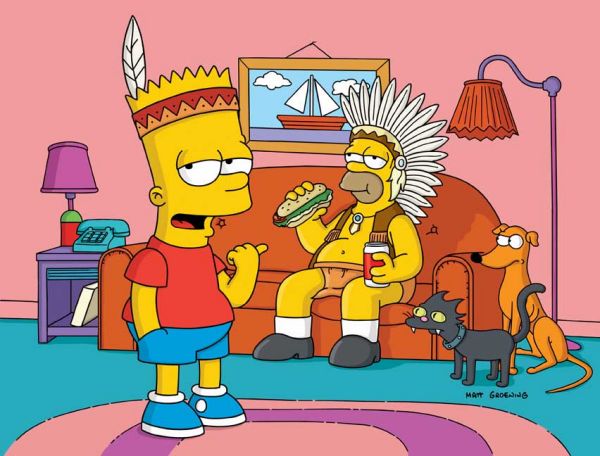 Volný čas
Do volného času zahrnujeme odpočinek, rekreaci, zábavu, zájmové činnosti, zájmové vzdělávání, dobrovolnou společensky prospěšnou činnost i časové ztráty s těmito činnostmi spojené (Pávková, 2002)
„čas, v němž je člověk sám sebou, nejvíce patří sám sobě, kdy koná převážně svobodně a dobrovolně činnosti pro sebe, ze svého vnitřního popudu a zájmu“ (Faltýsková, 2002)
Volný čas
….tedy výchova dětí a mládeže ve volném čase je velmi významnou oblastí celkového výchovného působení (dle studií se kvalita trávení volného času následně odráží na jeho studijních výkonech či v rodinných vztazích)
….nelze ji tedy omezovat na pouhé vyplňování časových prostojů mezi různými povinnostmi
….je nutné ji chápat jako cílené působení, které směřuje k dalšímu rozvoji a kultivaci jedince
….je nutné cílené pedagogické vedení, protože děti nemají dostatek zkušeností. Nemají schopnost se orientovat v nabídkách na trávení volného času. Daný pracovník proto musí být v tomto smyslu náležitě připraven…..a to je úkol pro jeho další vzdělávání
Volný čas?
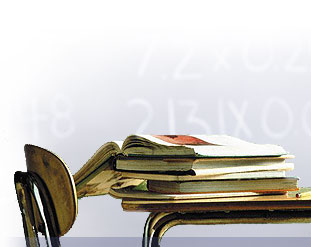 Další vzdělávání
Kohnová a spol. (2002) ho charakterizují jako celoživotní rozvíjení kompetencí a trvalý osobností rozvoj.
Problematika se jedná dobrovolného pracovníka s dětmi a mládeží, který má často jiné zaměstnání
Další vzdělávání je pro ně zásadní, protože neprošli předchozí odbornou přípravou. Je to pro ně vzdělávání „primární“
Často ale mají zkušenosti, protože většina budoucích pracovníků vyrůstá v různých oddílech či zájmových útvarech
Další vzdělávání
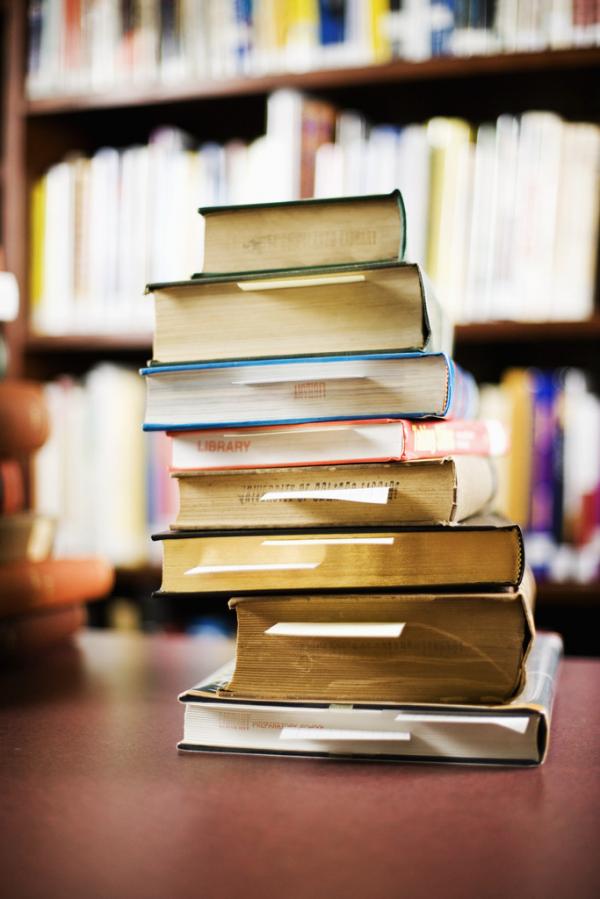 …jiná problematika

…..pedagog volného času
Děti a mládež – objekt výchovy
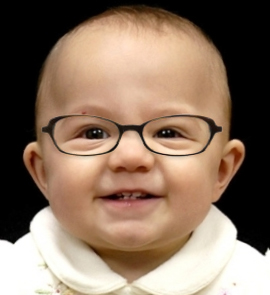 Dítě – dle Úmluvy o právech dítěte – fyzická osoba mladší 18 let

Mládež – dle Koncepce státní politiky pro oblast dětí a mládeže na období 2007 – 2013 – fyzická osoba od 18 do dovršení 26 let
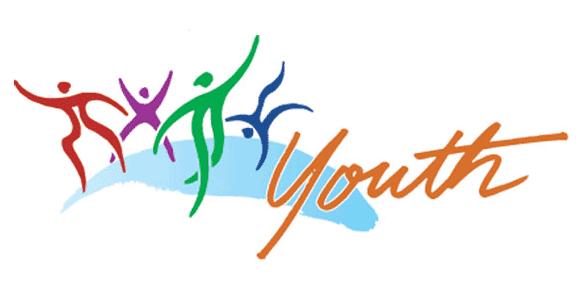 Pracovník s dětmi a mládeží – klíčový faktor edukačního procesu
Fyzická osoba starší 18 let, morálně a trestně bezúhonná, která je zdravotně i právně způsobilá pro práci s dětmi a mládeží
Další vzdělávání:
1998 – Česká rada dětí a mládeže (ČRDM), založena osmi občanskými sdruženími s cílem „podporovat podmínky pro kvalitní život a všestranný rozvoj dětí a mladých lidí“
2002 – legislativní ukotvení
- MŠMT – 2002 – „Koncepce dalšího vzdělávání pedagogických pracovníků školských zařízení pro zájmové vzdělávání a odborné přípravy pracovníků s dětmi a mládeží v oblasti volného času“
- MŠMT – „Příkaz ministryně školství, mládeže a tělovýchovy k ověřování odborné přípravy pracovníků s dětmi a mládeží v oblasti volného času“. Pověřuje, které organizace jsou pověřeny a které mohou realizovat odbornou přípravu. Ustanovuje gestora pro  ověřování přípravy a Komisi pro udělování oprávnění k odborné přípravě.
Kompetence
„compétence“ (fr.) – „schopnost vykonávat určitou zvláštní práci při profesním výcviku“ (Maňák, 2007)
Dvě roviny:
Maňák (2007) – „souhrn vědomostí, dovedností, schopností, postojů a hodnot důležitých pro osobní rozvoj a uplatnění každého člena ve společnosti“
Veteška (2008) – „oprávnění jednotlivce činit rozhodnutí“
kompetence tedy nejsou samy o sobě obsahem edukačního procesu, ale jeho výsledkem.
cílem vzdělávání podle kompetencí je, aby byl pracovník schopen efektivně zvládat situace a úkoly, které bude řešit. Kompetenční vzdělávání oproti tradičnímu zajišťuje větší provázanost se samotnou praxí.
Proč v rámci dalšího vzdělávání pracovníků je třeba konstruovat nějaké kompetence
?
Co znamená, když se řekne, že pracovník by měl být plně kompetentní pro práci s dětmi a mládeží
?
Znamená to, „že úroveň edukačního procesu nezávisí pouze na úrovni jeho vědomostí a škále dovedností, ale že edukační proces bude ovlivňovat jeho motivaci, dotvářet systém hodnot a naučí ho aplikovat získané poznatky v praxi. Povede ho k tomu, že bude umět nové prožitky přetvořit do zkušeností, ze kterých bude umět pro danou činnost dále čerpat“.
Kompetence pracovníka s dětmi a mládeží
Kompetence pracovníka s dětmi a mládeží
Výchovná kompetence pracovníka s dětmi a mládeží
„jádro samotné práce s dětmi a mládeží“ (Švec, 1998)
„souhrn způsobilostí, kterými by měl být vybaven pracovník, aby mohl efektivně a pozitivně ovlivňovat psychosociální a kognitivní vývoj dětí a mládeže“ (Švec, 1998)
Výchovná kompetence - kognitivní
Zastupuje poznávací a učící složku edukačního procesu.

Dobrovolnost, aktivnost, vycházení z potřeb účastníků, založení na zkušenosti, pestrost, přitažlivost, zajímavost, zájmovost .
Výchovná kompetence – komunikativní
Komunikace je základním prostředkem realizace výchovy a vzdělávání.

Cílem komunikativní kompetence je zajistit plně funkční komunikaci mezi účastníky ve výchovně vzdělávacím procesu.
Výchovná kompetence - diagnostická
Zahrnuje diagnostiku osobnosti svěřenců, stanovení cílů a detekování nežádoucích odchylek.
„Chceme – li úspěšně pracovat v určitém prostoru, v určité lokalitě a s určitými lidmi, je nezbytné, abychom tento prostor poznali a zmapovali“ (Spousta, 1994).
Výzkum struktury výchovné kompetence v brněnských organizacích
Cíle:      1. Provést analýzu dalšího vzdělávání pracovníků u vybraných organizací z hlediska výchovné kompetence.
                 2. Porovnat obsah dalšího vzdělávání pracovníků s dětmi a mládeží u těchto organizací
Otázky: 1. Jaká je současná struktura výchovné kompetence v dalším vzdělávání u těchto organizací
                 2. Co mají a společného a v čem se odlišují tyto struktury výchovné kompetence?
Metoda: Analýza a následné porovnání kurikulárních dokumentů (vnitřní předpisy subjektu týkající se přípravy, organizace a průběhu dalšího vzdělávání) a vzdělávacích materiálů (studijní materiály určené účastníkům a lektorům)
Analýza: metoda obsahové analýzy s deskriptivním přístupem
Vzorek: prostý záměrný výběr, 3 organizace, Brno(Pionýr, Junák, Hnutí Brontosaurus – pobočky Brno)
Problémový aspekt – jedná se o analýzu teoretických podkladů pro danou práci v terénu (není zohledněna osoba lektora a význam prostředí)
organizace
Pionýr – Jihomoravská krajská rada Pionýra se sídlem v Brně

Junák –Svaz skautů a skautek ČR, Brněnská rada Junáka

Hnutí Brontosaurus, Ústředí Brno
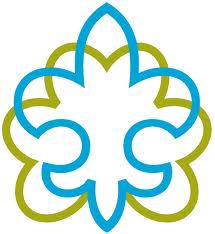 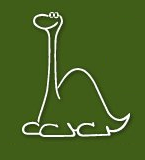 Vybrané kategorie jednotlivých struktur výchovné kompetence
Interpretace výsledků I.
Společné kategorie
Cíle výchovy – základní kategorie, z cílů se odvozují prostředky, formy a metody
Styl vedení – ovlivňuje vztahy ve skupině, učí jednotlivce, jakým způsobem v daných situacích jednat a komunikovat (učí se pojmy jako je demokracie, svoboda rozhodnutí, pravidla, autorita)
Charakteristika hry – hra je považována za jeden ze základních prostředků výchovy dětí, důležitý socializační element
Odměny a tresty – slouží k formování osobnosti jedince, působí kladně a záporně na motivaci pro další práci ve skupině
Interpretace výsledků II.
Odlišné kategorie
Formy a prostředky motivace – má důležitou úlohu, Ne – Brontosaurus 
(roztříštěně)
Partnerská výchova – velmi pečlivě propracována u Junáka (mezilidské, partnerské, intimní vztahy)
Socializace dětí a mládeže, sociálně – patologické jevy, sociální role jedince, sociální rizika – prevence sociálně – patologických jevů by měl být jedním z cílů výchovy ve volném čase, proto je vhodné tomuto tématu ve vzdělávacích materiálech věnovat  vlastní prostor – Ne – Brontosaurus
Týmová práce – Ano – Brontosaurus – skutečné pracovní a organizační týmy, ve kterých jsou jednoznačně stanoveny úkoly dle funkce či pozice v týmu
Závěry
Volný čas je významný socializační prvek současné společnosti
Podpora trávení volného času dětí a mládeže je v rukou profesionálních pedagogů volného času a dobrovolných pracovníků, které je nutno patřičně vybavit. K tomu slouží další vzdělávání pracovníků
S ohledem na toto vzdělávání je nutno definovat strukturu jejich kompetencí
Děkuji za pozornost a vyčerpávající diskuzi